Academic Senate
Adjunct Orientation
8/8/17
TITLE 5 § 53200 - DEFINITIONS
(B) Academic Senate means an organization whose primary function is to make recommendations with respect to academic and professional matters.
(C) Academic and Professional matters means the following policy development and implementation matters:
[Speaker Notes: Defined in Title 5 but not Education Code; note that the 2005 appellate court decision 
recognized local senates as having legal standing]
The “10 + 1”
College governance structures, as related to faculty roles
Faculty roles and involvement in accreditation process 
Policies for faculty professional development activities
Processes for program review 
Processes for institutional   planning and budget development
Curriculum including establishing prerequisites and places courses within disciplines
 Degree & Certificate Requirements
Grading Policies
Educational Program Development
Standards & Polices regarding Student Preparation and Success
Plus One: Other academic and professional  matters as mutually agreed upon between thegoverning board and the academic senate
Two Adjunct Senators Needed for 2017/2018
Academic Senate meets the 1st, 3rd, and 5th Wednesday of the month b from 3 pm-4:30pm beginning August 16, 2017 – May 16, 2018

Submit a Letter of Interest
Accreditation
Accreditation Midterm Report due October 15, 2017
2nd Draft Available August, 2017
Final Draft goes to Board in September, 2017
SLOs
SLOs should be included on your syllabus
Still collecting SLO data every semester
http://www.valleycollege.edu/slocloud
Participation is needed to:
Improve Teaching and Learning
Meet Accreditation Standards
Compensation is available
Celia Huston
Library 135
909-384-8574
cjhuston@valleycollege.edu
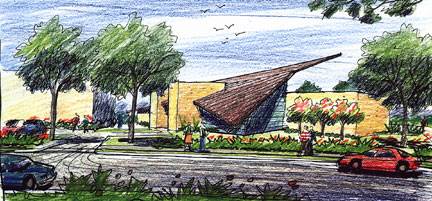